May 2016
TG1a May 2016 Waikoloa Meeting Agenda
Date: 2016-05-09
Authors:
Notice: This document has been prepared to assist IEEE 802.19. It is offered as a basis for discussion and is not binding on the contributing individual(s) or organization(s). The material in this document is subject to change in form and content after further study. The contributor(s) reserve(s) the right to add, amend or withdraw material contained herein.
Naotaka Sato, Sony
Slide 1
May 2016
Agenda graphic
Slide 2
Naotaka Sato, Sony
May 2016
Meeting protocol
Please announce your affiliation when you first address the group during a meeting slot
Slide 3
Naotaka Sato, Sony
May 2016
Attendance
https://imat.ieee.org/my-site/home

Register
Indicate attendance
Slide 4
Naotaka Sato, Sony
May 2016
Agenda items for this week
Approval of meeting minutes
TG1a Opening report
Review and approve IEEE P802.19.1a-D0.2
Technical presentations
Revisit updated text proposals
Review project timeline
TG review procedure discussion
Motions
Review objectives for next meeting
Schedule for teleconferences
Slide 5
Naotaka Sato, Sony
May 2016
Tuesday AM1
Slide 6
Naotaka Sato, Sony
May 2016
Agenda for Tuesday AM1
TG1a meeting called to order
Call for secretary
Call for submissions and discussions
Approval of agenda
IEEE IPR statement
Approval of March 2016 TG1a meeting and conference call minutes
TG1a Opening report
Review and approve IEEE P802.19.1a-D0.2
Technical presentations
Recess
Slide 7
Naotaka Sato, Sony
May 2016
Call for secretary
Looking for volunteer of recording secretary
Slide 8
Naotaka Sato, Sony
May 2016
Call for submissions and discussions
Submissions


Discussions
TG review procedure discussion
Doc.19-16/00xxr0: Plan of TG review (N. Sato)
Slide 9
Naotaka Sato, Sony
May 2016
Approval of agenda
Motion to approve the agenda of the May 2016 TG1a meeting, document 19-16/0078rx
Slide 10
Naotaka Sato, Sony
May 2016
Patent Policy
http://standards.ieee.org/about/sasb/patcom/materials.html
Slide 11
Naotaka Sato, Sony
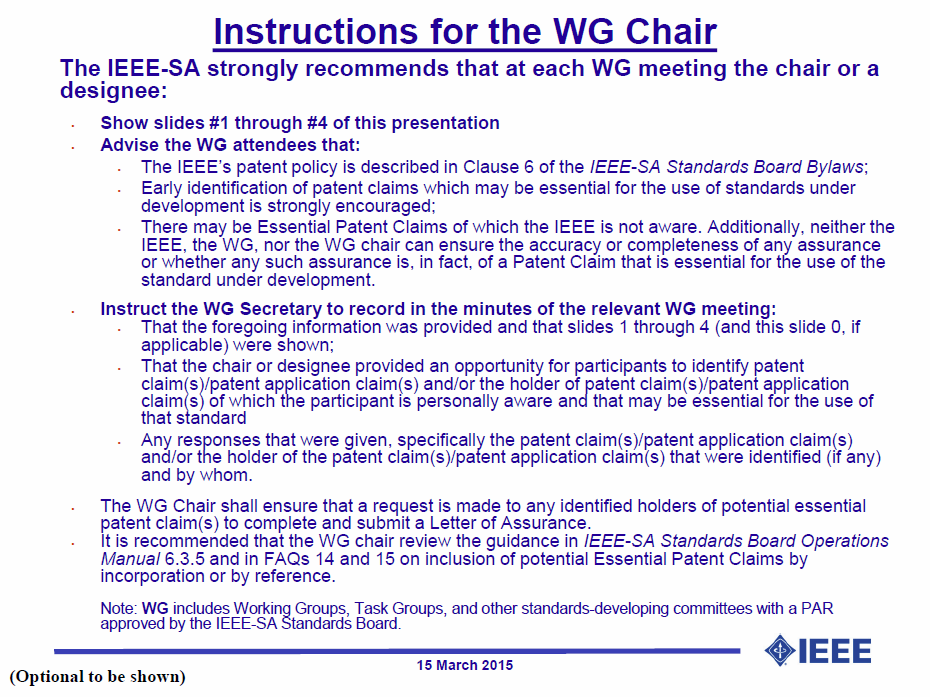 May 2016
Slide 12
Naotaka Sato, Sony
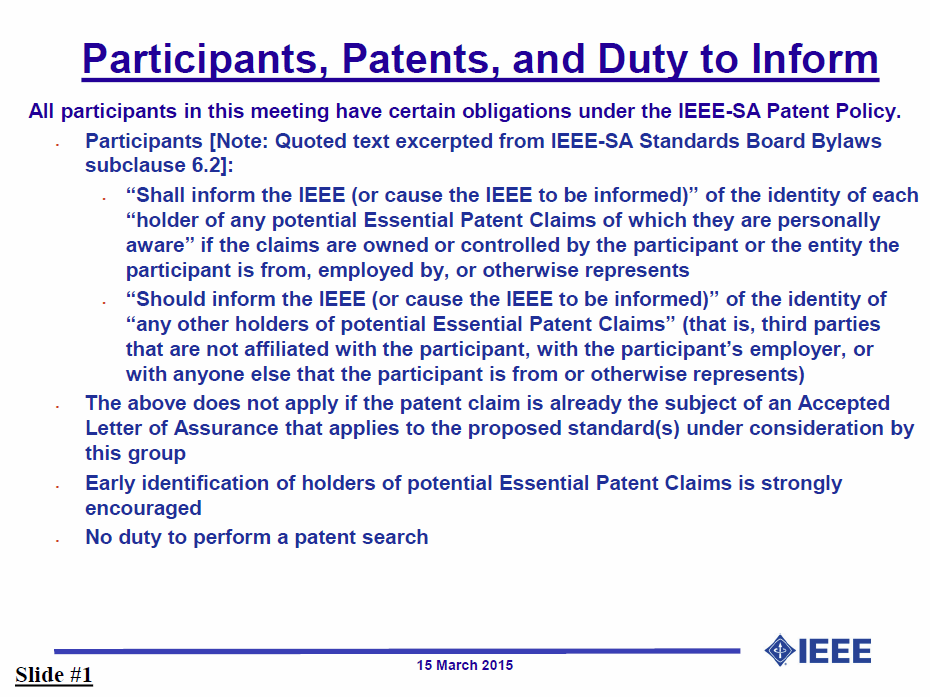 May 2016
Slide 13
Naotaka Sato, Sony
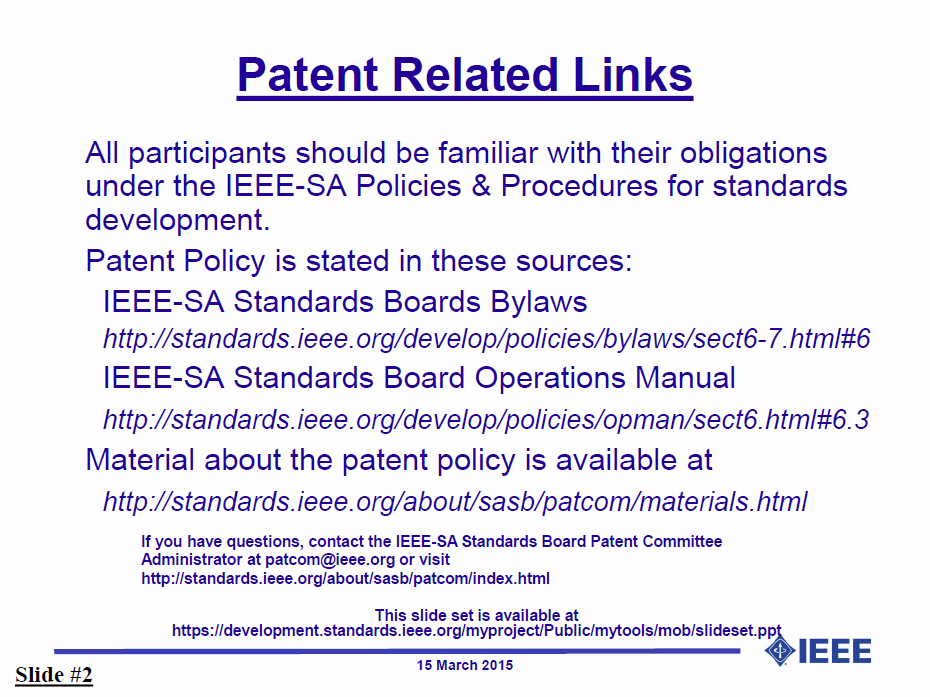 May 2016
Slide 14
Naotaka Sato, Sony
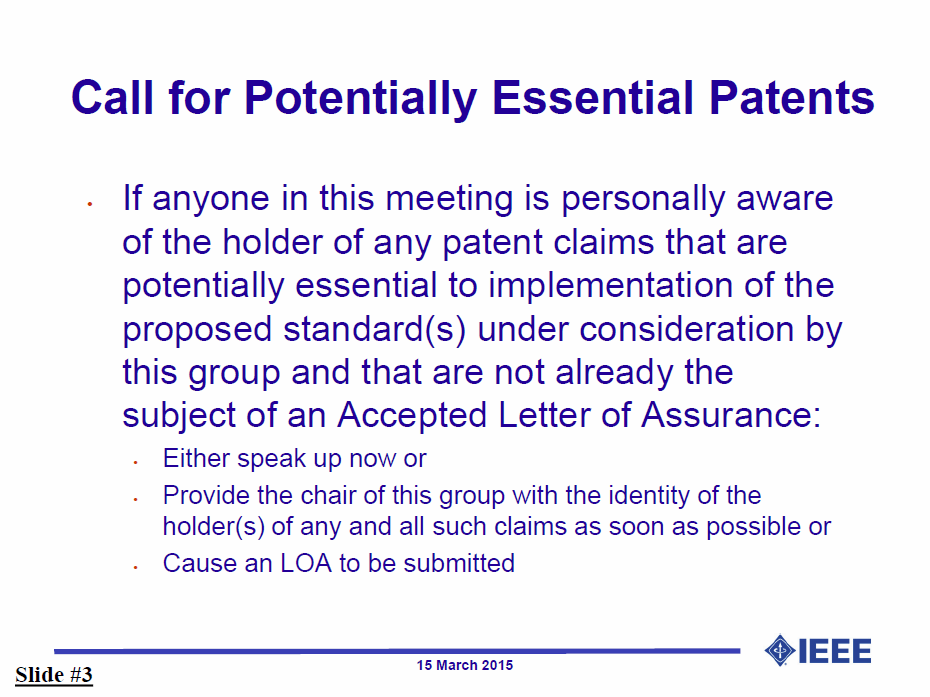 May 2016
Slide 15
Naotaka Sato, Sony
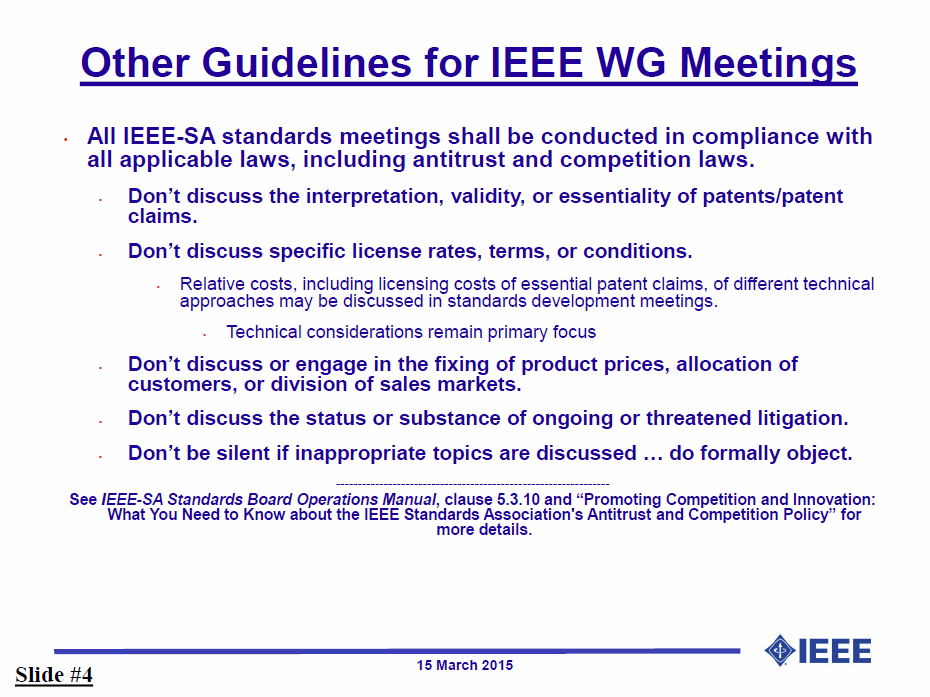 May 2016
Slide 16
Naotaka Sato, Sony
May 2016
Approval of minutes
Motion to approve the minutes from the March 2016 TG1a meeting, document 19-16/0064r1, teleconference call minutes on Apr. 27, 2016, document 19-16/0075r0
Slide 17
Naotaka Sato, Sony
May 2016
TG1a Opening report
May 2016 TG1a Opening Report (doc. 19-16/00xxr0)
Slide 18
Naotaka Sato, Sony
May 2016
Review IEEE P802.19.1a-D0.2
The latest draft is presented by technical editor
Slide 19
Naotaka Sato, Sony
May 2016
Motion #1
Approve IEEE P802.19.1a-D0.2 as the candidate draft
Slide 20
Naotaka Sato, Sony
May 2016
Tuesday PM1
Slide 21
Naotaka Sato, Sony
May 2016
Agenda for Tuesday PM1
TG1a meeting called to order
Agenda review and update
Technical presentations
Recess
Slide 22
Naotaka Sato, Sony
May 2016
Wednesday AM1
Slide 23
Naotaka Sato, Sony
May 2016
Agenda for Wednesday AM1
TG1a meeting called to order
Agenda review and update
Technical presentations
Recess
Slide 24
Naotaka Sato, Sony
May 2016
Wednesday PM1
Slide 25
Naotaka Sato, Sony
May 2016
Agenda for Wednesday PM1
TG1a meeting called to order
Agenda review and update
Technical presentations
Revisit updated text proposals
Recess
Slide 26
Naotaka Sato, Sony
May 2016
Thursday PM1
Slide 27
Naotaka Sato, Sony
May 2016
Agenda for Thursday PM1
TG1a meeting called to order
Agenda review and update
Revisit updated text proposals
Review project timeline
TG review procedure discussion
Motions
Review objectives for next meeting
Schedule for teleconferences
Adjourn
Slide 28
Naotaka Sato, Sony
May 2016
Project timeline
Project timeline document
Doc. 19-15/0096r0: Timeline document (N. Sato)
Slide 29
Naotaka Sato, Sony
May 2016
TG review procedure discussion
Discussion document
Doc.19-16/00xxr0: Plan of TG review (N. Sato)
Slide 30
Naotaka Sato, Sony
May 2016
Motion #2
Slide 31
Naotaka Sato, Sony
May 2016
Review objectives for next meeting
Slide 32
Naotaka Sato, Sony
May 2016
Teleconference
Schedule (1hour)
xxx, xxx, 2016: 2am EDT (8am CEST, 2pm CST, 3pm JST/KST)

Meeting Logistics
Use “Join Me”
Join the meeting: https://join.me/ieeesawg802.19 On a computer, use any browser. Nothing to download. On a phone or tablet, launch the join.me app and enter meeting code:ieeesawg802.19 Join the audio conference: Dial a phone number and enter access code, or connect via internet. 
The chair will send out a notification to IEEE 802.19 reflector in advance of the meeting
Slide 33
Naotaka Sato, Sony
May 2016
Adjourn
Slide 34
Naotaka Sato, Sony
May 2016
Time difference
Winter
1am EST (6am UTC, 3pm JST/KST)
7am EST (noon UTC, 9pm JST/KST)
5pm EST (10pm UTC, 7am JST/KST + 1day)

Summer
2am EDT (6am UTC, 3pm JST/KST)
8am EDT (noon UTC, 9pm JST/KST)
6pm EDT (10pm UTC, 7am JST/KST + 1day)
Slide 35
Naotaka Sato, Sony